Basic Strokes
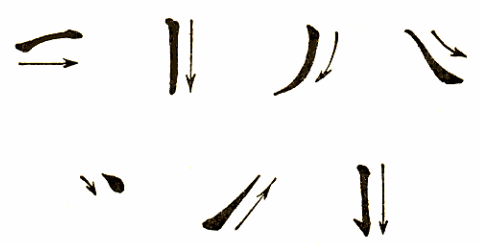 横héng
竖shù
撇piě
捺nà
钩gōu
提tí
点diǎn
bǐ   huà   míng  chēng笔画名称
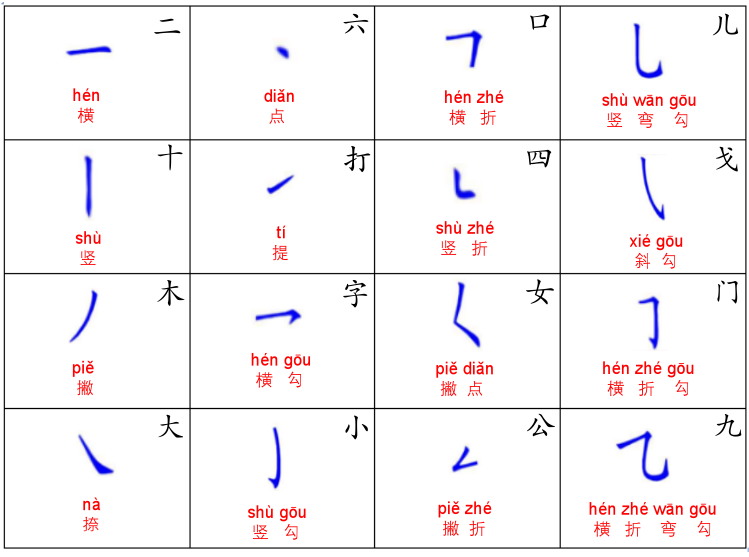 héng  
   横
héng zhé  
   横   折
shù  wān gōu 
  竖    弯    钩
shù wān 
  竖  弯
xié  gōu 
   斜   钩
héng zhé gōu 
   横    折   钩
héng gōu  
   横   钩
héng zhé wān gōu 
   横    折    弯   钩
Shù  gōu  
  竖    钩
bǐ   huà   míng  chēng笔画名称
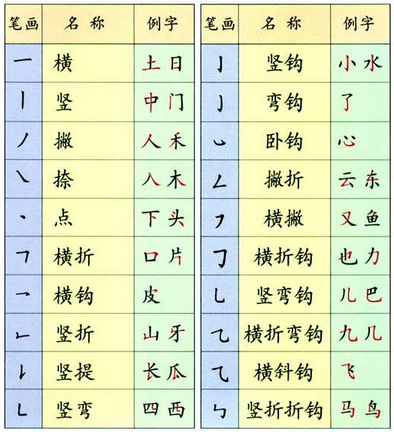 héng
shù gōu
wān gōu
shù
piě
wò gōu
piě zhé
nà
héng piě
diǎn
héng zhé 
gōu
héng zhé
0
shù wān 
gōu
héng gōu
héng zhé 
wān gōu
shù zhé
1
héng xié 
gōu
shù tí
shù zhé 
zhé gōu
shù wān
Stroke Order Chant
cóng shàng dào  xià 
 从 上 到 下	三 工
cóng  zuǒ   dào   yòu
   从 左 到 右	好 你
xiān  héng  hòu  shù 
 先 横 后 竖	十 土
xiān  wài    hòu    lǐ 
 先 外 后 里 	同 用
xiān    wài   hòu      lǐ     zài   fēng   kǒu
   先 外 后 里,再 封 口	田 国
Xiān  zhōng  jiān   hòu   zuǒ   yòu 
    先 中 间,后 左 右		小 水